Developing your skills, confidence and competence as a Non-medical Prescriber in Cardiology
Alison Pottle
Nurse Consultant in Cardiology
Royal Brompton and Harefield Hospitals -
Harefield Hospital
Part of Guy’s and St Thomas’ NHS Foundation Trust

Non-Medical Prescribing in Cardiology – April 26th, 2022, Virtual Conference
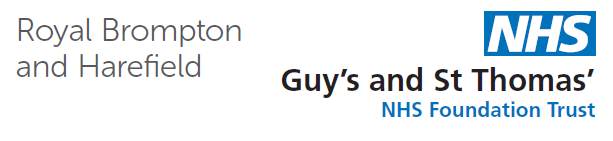 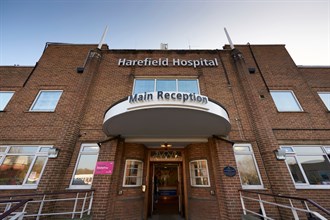 Overview
Background
Competence
Developing confidence
Using guidelines and ensuring prescribing is evidence-based
Keeping up to date
Ensuring you have appropriate clinical skills to prescribe
Measuring impact
Examples from my clinical practice
Adherence
Background
History taking, clinical assessment, diagnosis and prescribing have been seen as medical roles
Changes in ways of working by both medical and allied health professional staff have prompted nurses and AHPs to take on skills/practices they have not previously undertaken
Aim is to improve patient care and access to treatment whilst maintaining safety
Criteria for non medical prescribing
Right person
Competence
Confidence
Correct situation to prescribe
Cost effective
Benefit to patient care
Skills required to prescribe
Advanced clinical knowledge
Experience in the field
Clinical examination skills
Ability to interpret investigations
Diagnostic skills
Ability to make decisions and work autonomously
One year on the NMC Register (from January 2019)
Autonomous practice
‘Having the authority to make decisions and the freedom to act in accordance with one’s professional knowledge base’





                         (Skar, Journal of Clinical Nursing, 2010)
Where are we now?
A quick tour of the evidence base…
Literature is (still) scarce
Prescribing authority increases job satisfaction
Enhances relationships with patients
Improves the quality of care, more choice, more convenient
But…
Increases pressure and workload
Competence
What is competency?

	‘Knowledge, skills, motives and personal traits’
	
Collins English Dictionary; 

	‘the condition of being capable, ability’
Prescribing competence
Single competency framework for all prescribers
Endorsed by professional bodies and NICE
Why is competency important?
Maintains standards
Measurable
Facilitates good practice
Patient safety
Organisational accountability/liability
Professional accountability
Developing confidence in prescribing practice
‘Self reported confidence in prescribing skills correlates poorly with assessed competence in fourth-year medical students’ 





(Brinkman et al 2015; Clinical Therapeutics Vol 37; e1)
Influences on prescribing
‘Prescribing is a complex skill that is high risk and error prone, with many factors influencing its practice, whether contextual of psychological’     (Lewis et al 2014)
Confidence
Time since qualifying
Training
Continuous practice
Multidisciplinary support
Use of formularies or guidelines
Confidence
Nurses – knowledge of pharmacology
Pharmacists – ability to undertake physical examination or to diagnose
                                                                            (Latter et al 2012)
Prescribing can be scary!!
Practice with Patient Group Directions (PGDs) or protocols can help with preparation
Medical support – engaged DMP/DPP
Clinical supervision
Peer supervision; support from other NMPs
The role of the Trust Prescribing Lead
Guidelines and evidence
Practice must be evidence based1
Numerous guidelines within cardiology – NICE2, ESC3, SIGN4, local 
Guidelines help confidence and competence
Enable the effectiveness of practice to be measured - audit
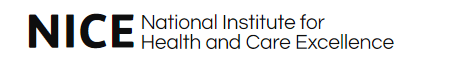 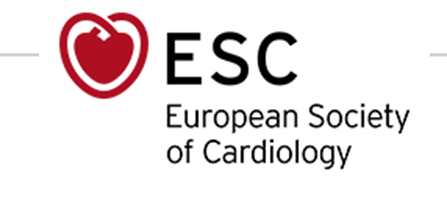 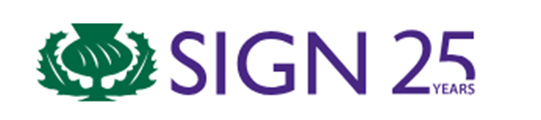 ESC, European Society of Cardiology; NICE, The National Institute for Health and Care Excellence; SIGN, Scottish Intercollegiate Guidelines Network.
1. NMC. 2015. Standards of proficiency for nurse and midwife prescribers. Available at: https://www.nmc.org.uk/globalassets/sitedocuments/standards/nmc-standards-proficiency-nurse-and-midwife-prescribers.pdf. 2. NICE CG108. Chronic heart failure in adults: management. September 2010. Available at: https://www.nice.org.uk/guidance/cg108. 3. Ponikowski et al. Eur J Heart Fail 2016;18(8):891–975. 4. SIGN 147. Management of chronic heart failure. March 2016 Available at: http://www.sign.ac.uk/pdf/SIGN147.pdf.
Keeping up to date
Electronic updates & alerts	
Professional Journals
Clinical Supervision		
Publish articles
Conference presentations
Appraisal
Study days
Local prescribing network meetings
Trust prescribing lead
Peer support and supervision
Mentoring/coaching
Short update sessions
Peer review
Informal multi-disciplinary meetings
Audit
Protected time for professional reading
Performance appraisal
Organised Prescribing courses
Critical incident analysis
Clinical visits to other professionals involved in prescribing	
Drug company training sessions
Assessing competence
How can this be measured?

Competency statements

Performance review

DMP/DPP discussion

Audit
Non medical prescribers annual declaration of competence
Declaration

My job description includes a prescribing statement 
I have read the Royal Pharmaceutical Society (RPS) publication ‘A Competency Framework for all Prescribers 2016’
I have reviewed my competence and accurately reflected on my on-going development needs
I have discussed this declaration and my reflection with my DMP or peer equivalent non-medical prescriber  or practice assessor 
I will discuss this declaration at my annual appraisal
I have the knowledge and skills to safely prescribe within the level of my experience and competence, and I will act in accordance with the professional and ethical frameworks described by my professional body
I have read the RBHT Non-Medical Prescribing Policy 
I have attended the mandatory minimum of 50% of in house forums / CPD sessions

Prescribers Signature:
Date:
DMP or Peer Name and Signature:
Date: 
Acknowledged by Line Manager:
Line Managers Printed Name:
Line Managers Signature:
Date:
Is non medical prescribing necessary?
1. Hacking & Taylor. 2010. An Evaluation of the Scope and Practice of Non-Medical Prescribing in the North West. NHS, North West. Available at: (17) (PDF) An evaluation of the scope and practice of Non Medical Prescribing in the North West For NHS North West (researchgate.net) 2. Scrafton et al. J Clin Nurs.2012;21(13–14):2044–2053. 3. NMC. 2015. Standards of proficiency for nurse and midwife prescribers. Available at: https://www.nmc.org.uk/globalassets/sitedocuments/standards/nmc-standards-proficiency-nurse-and-midwife-prescribers.pdf. URLs last accessed: April 2022.
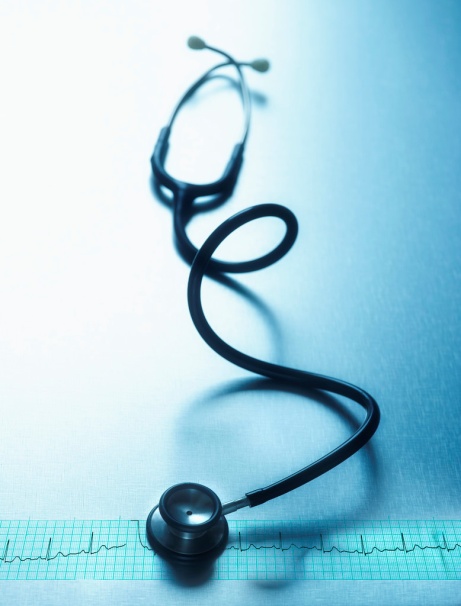 Developing clinical skills
Physical examination
History taking
Requesting and interpretation of investigations 
Making/receiving referrals
Diagnostic skills
Managing patient caseloads
Prescribing medicines and treatments 
Running clinics
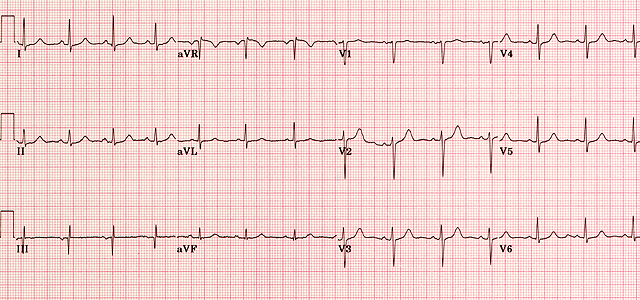 C.N.O. 10 key roles for nurses 
The NHS Plan (July 2000) www.nhs.uk/nationalplan
Measuring impact
Don’t need to justify role
Audit measures benefit of non medical prescribing
Adherence to guidelines can be measured
Evidence for expansion in non medical prescribing
Audit
My prescribing story
PGDs
Qualified as non medical prescriber 2005
Initially supplementary prescribing
Independent prescribing
My prescribing practice
Rapid Access Chest Pain Clinic
Ward rounds
Preadmission clinics
Post PCI clinics
Day case unit
Lipoprotein apheresis unit
Other outpatient clinics
My prescribing in 2021
Prescribing for 55 patients
Rapid Access Chest Pain Clinic
Rapid access clinic for patients with possible angina
Patients seen within 2 weeks of referral
Nurse-led clinic – myself and Clinical Nurse Specialists
3 clinics per week – Monday (am and pm) and Friday
Maximum 14 patients seen each week
Prescribing in the RACPC
Prescribing for 24 patients
Case study
43 year-old male
2 month history of central chest pain which occurs every time he walks
Associated with breathlessness and sweating
Relieved by rest
Typical story for angina
Case study
Risk factors for CAD:
Ex smoker – stopped 6 months ago
Raised cholesterol (TC 5.97mmol/L)
(Psoriasis)
No family history of heart disease
CXR – normal
CT coronary angiogram carried out in the clinic
Significant stenosis in the right coronary artery, plaque disease in the left coronary artery
Case study
Prescribed:
Aspirin 75mg od
Atorvastatin 20mg od
Bisoprolol 1.25mg od
GTN spray

Admitted for angiogram – PCI to RCA
Benefits
Timely prescribing of essential medication
Patient safety/reassurance
Symptom management
Evidence based prescribing
Ward rounds
Number of patients who had changes to medication
Total of 258 changes made for 143 patients
Main changes to medication
Benefits of nurse led ward round
Optimisation of evidence based secondary prevention medication post PPCI can be successfully performed by health care professionals trained as NMPs
This ensures that patients are receiving maximum tolerated doses of secondary prevention medication on discharge from hospital in accordance with the Trust guideline for the management of patients post PPCI, NICE and European Society of Cardiology guidelines
Further titration to target doses is often required in primary care
Impact on my role
Autonomy
Facilitates total patient management
Affect on workload
Improvement in knowledge
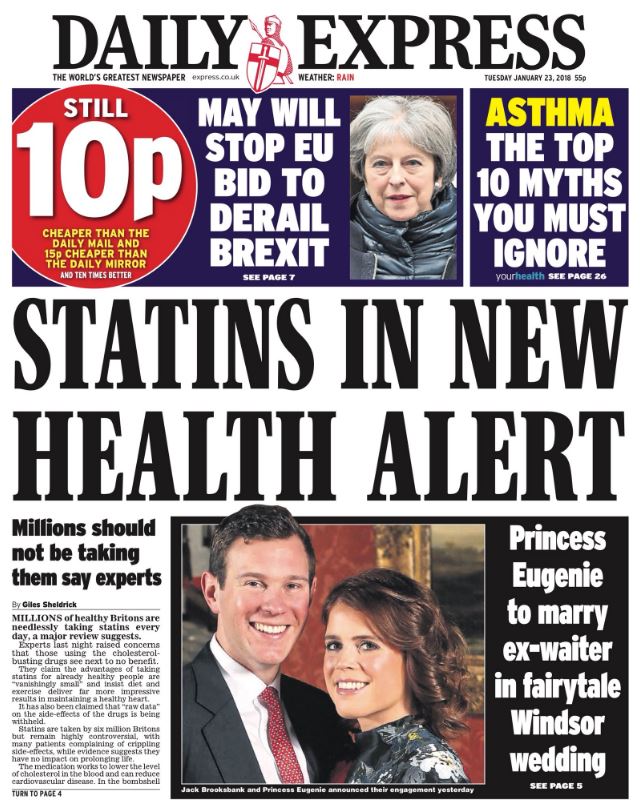 Medicines adherence
Drugs will only work if they are taken!
Informing and empowering
Patients believe what they read in the newspapers
Must take patients view into account
Need to dispel myths and untruths
Partnership between the prescriber and the patient
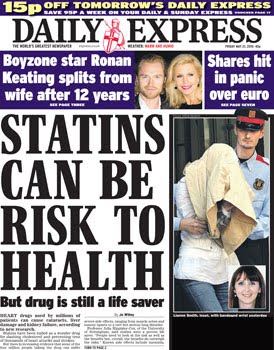 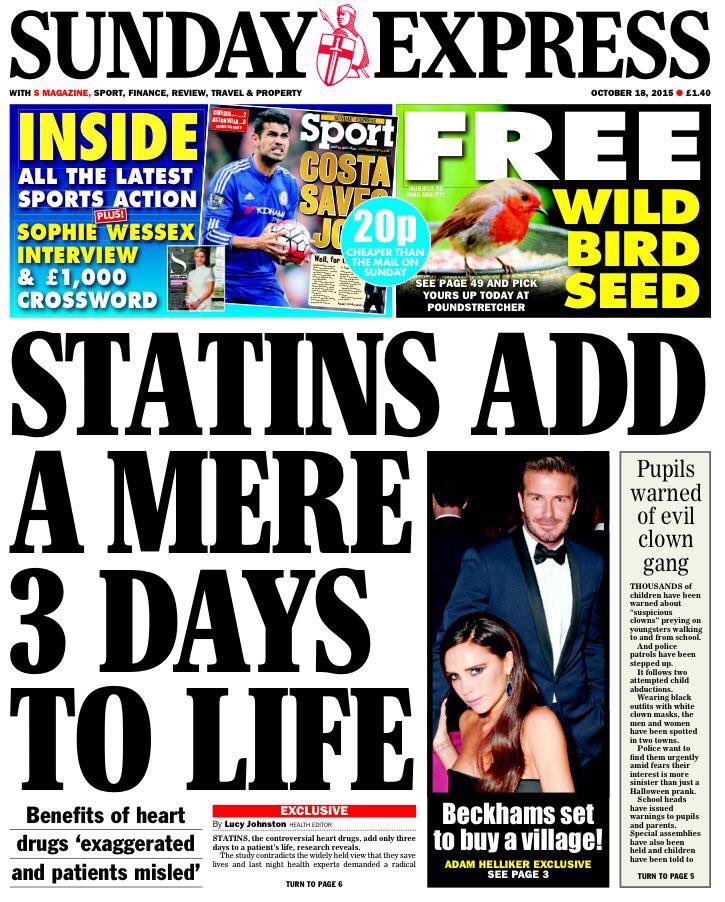 Conclusion
Non medical prescribing improves the quality of care given to patients by a variety of nurses and AHPs
Facilitates running of a seamless service
Quality and safety need to be maintained and monitored
Limitations of non medical prescribing must be appreciated by all involved to protect patient safety
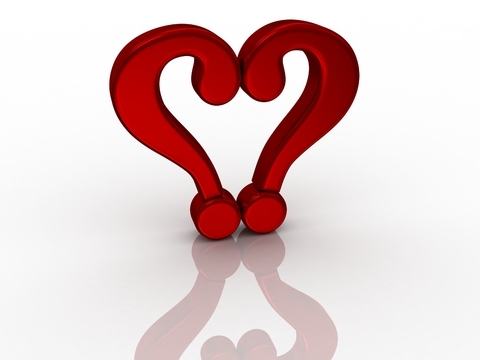 a.pottle@rbht.nhs.uk